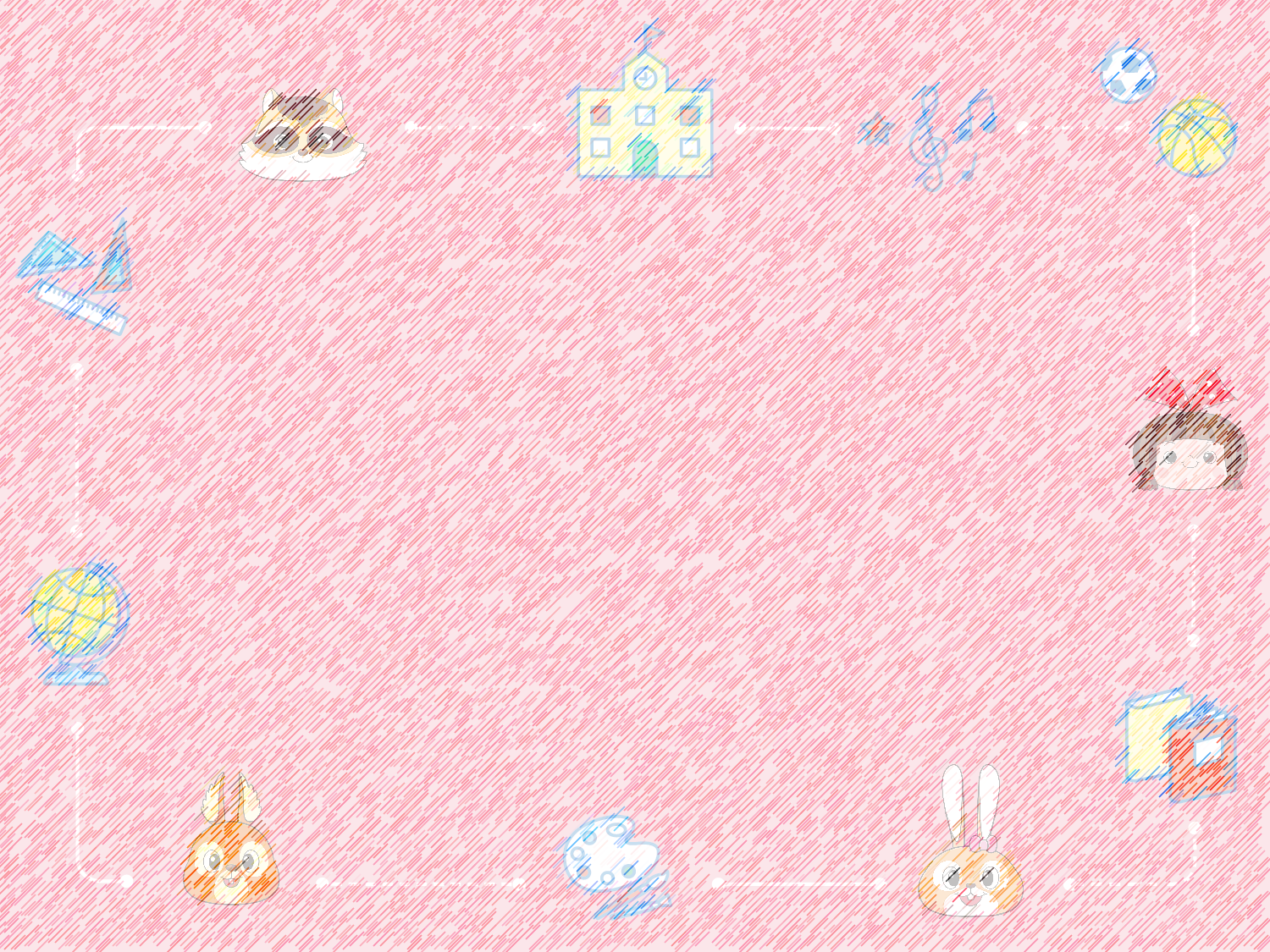 生活66-67頁
想想雨天，你要出門會做哪些準備呢?
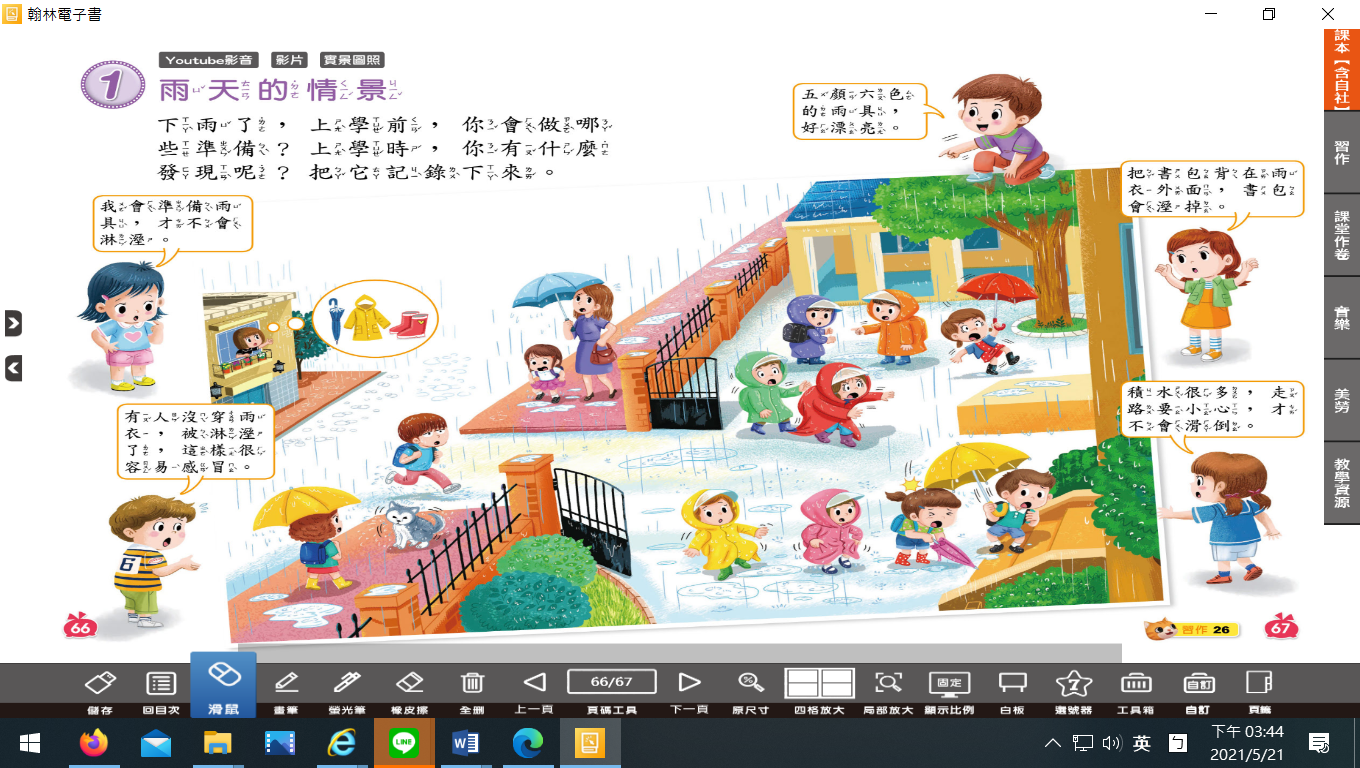 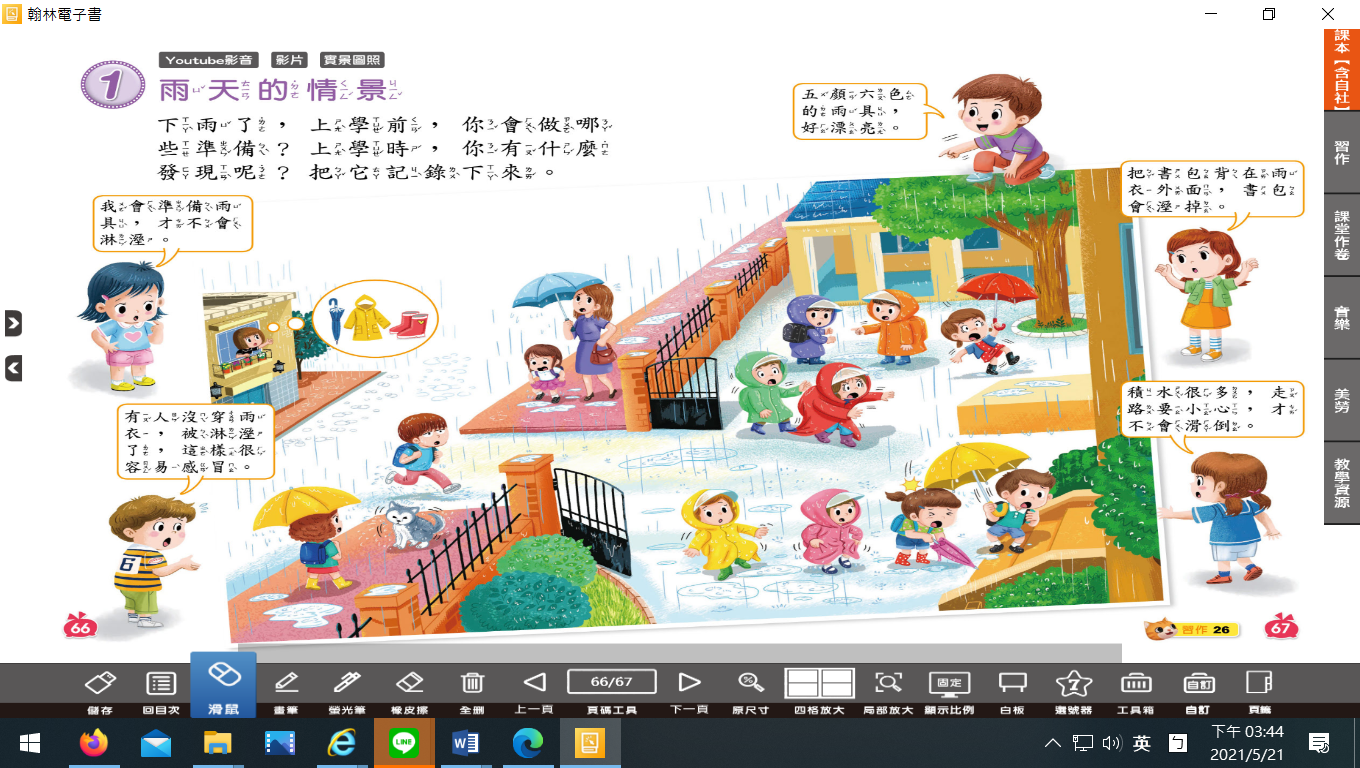 閱讀與觀察66-67頁雨天的情景圖文
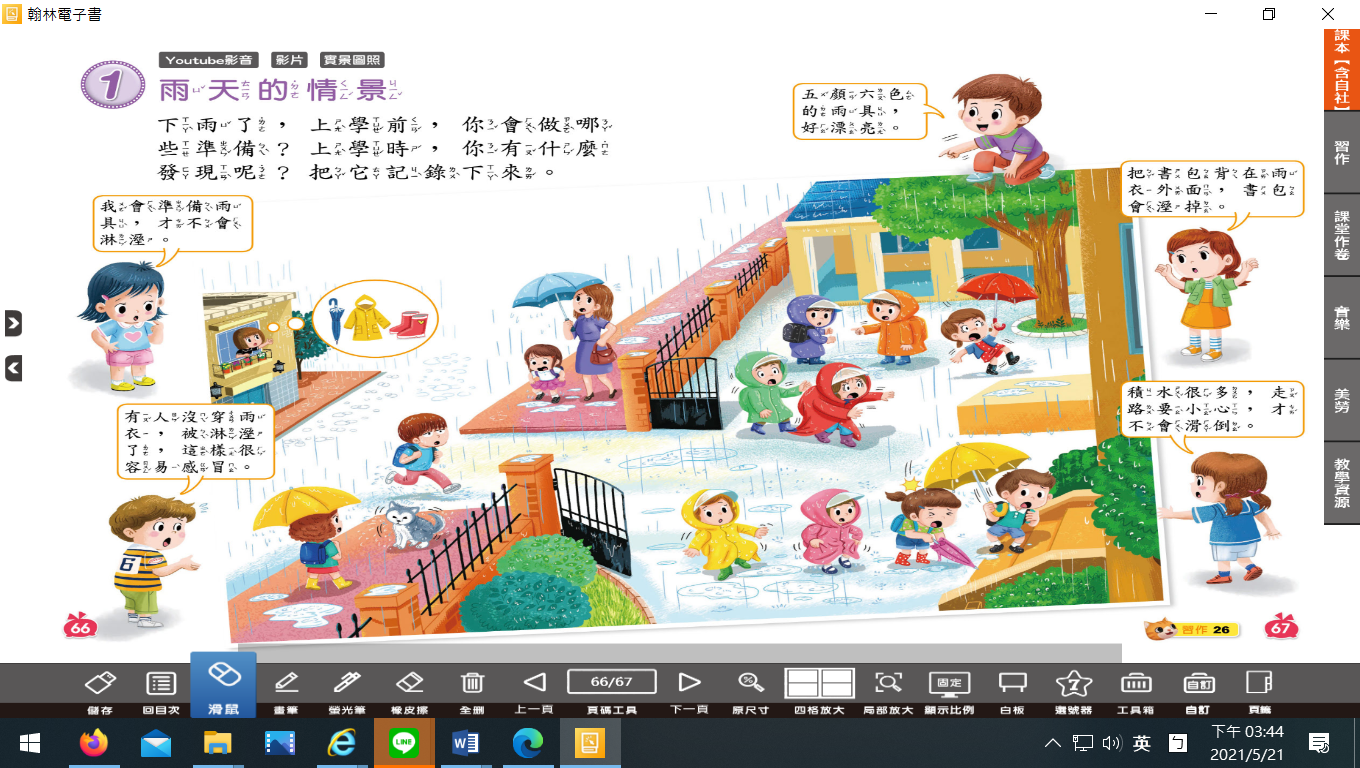 請觀看影片
「雨 天的情景」影片https://www.learnmode.net/flip/video/31500
為什麼會下雨? - YouTube
說說看觀察雨天情景你發現什麼呢?  請至少說出六個發現，並在圖片圈起來。
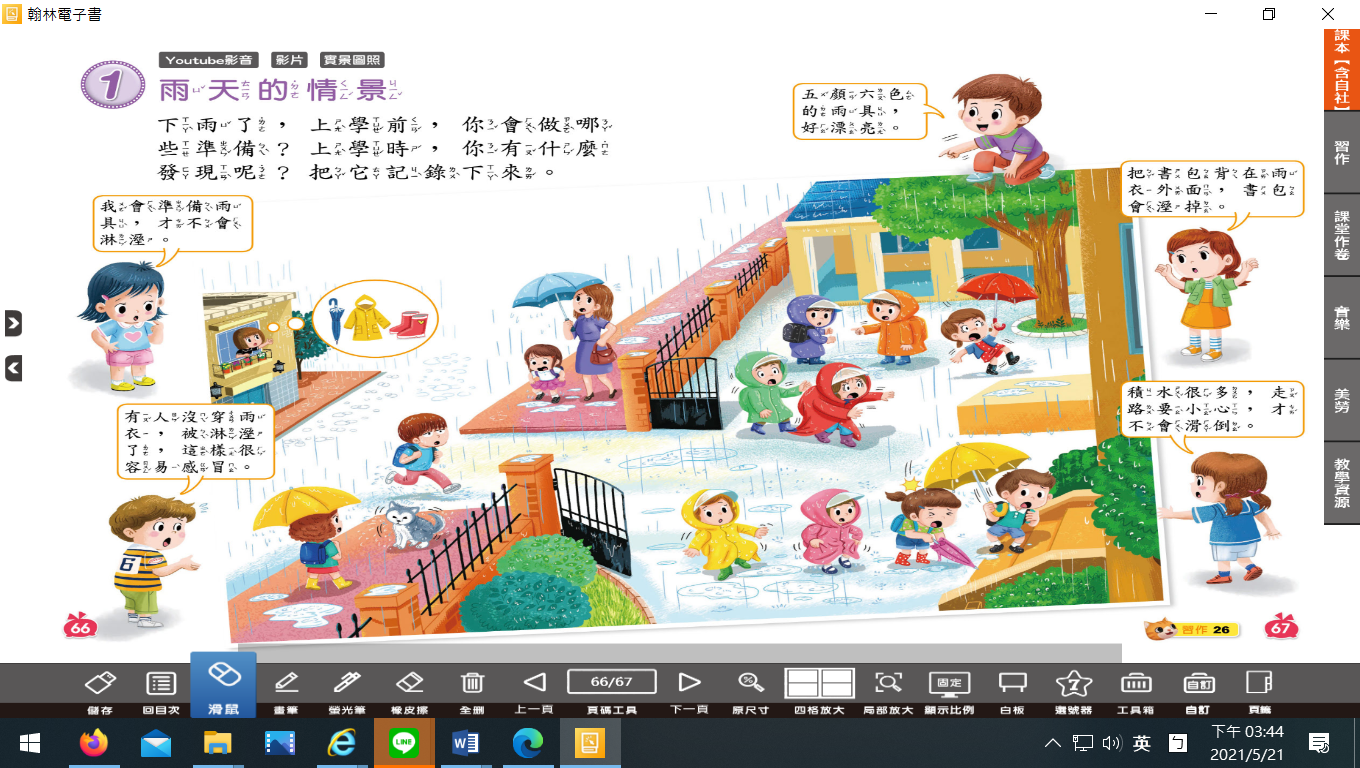 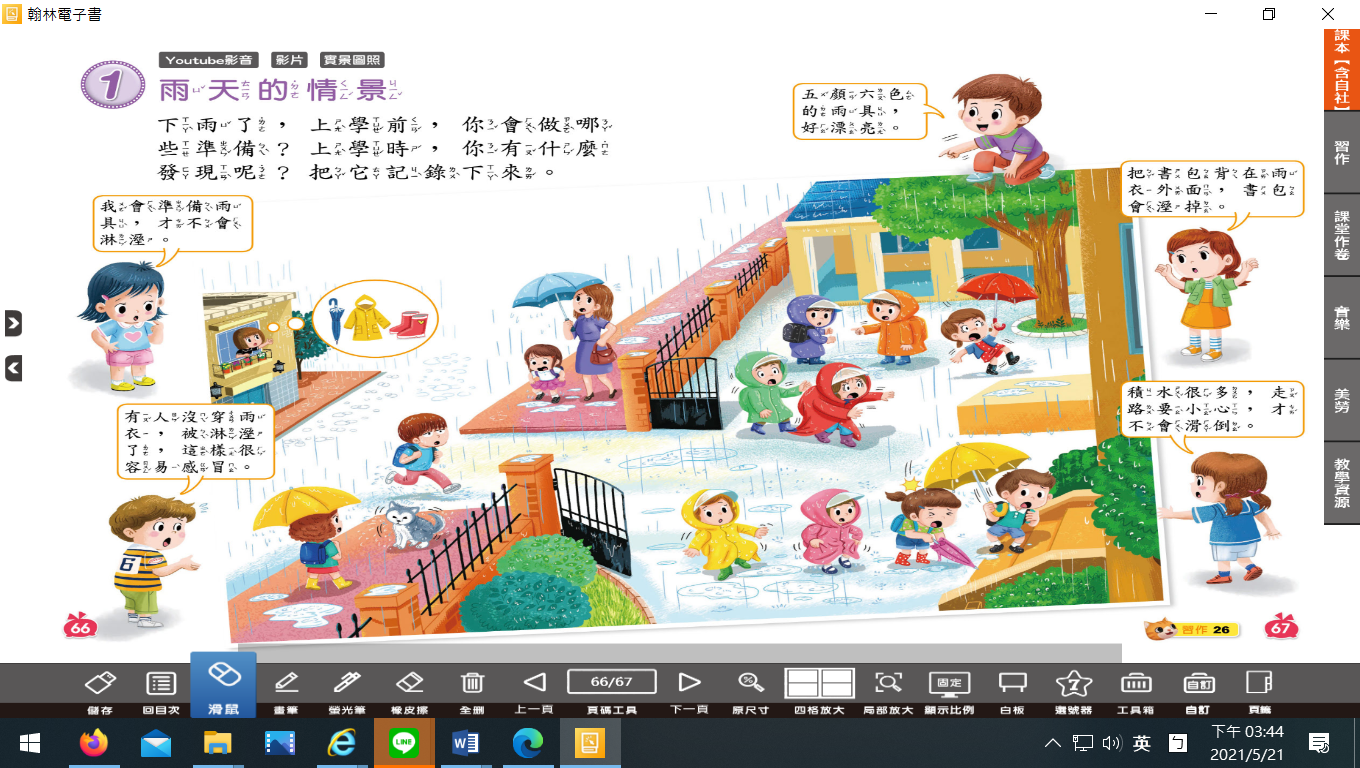 圈好了嗎?我們來對對看。
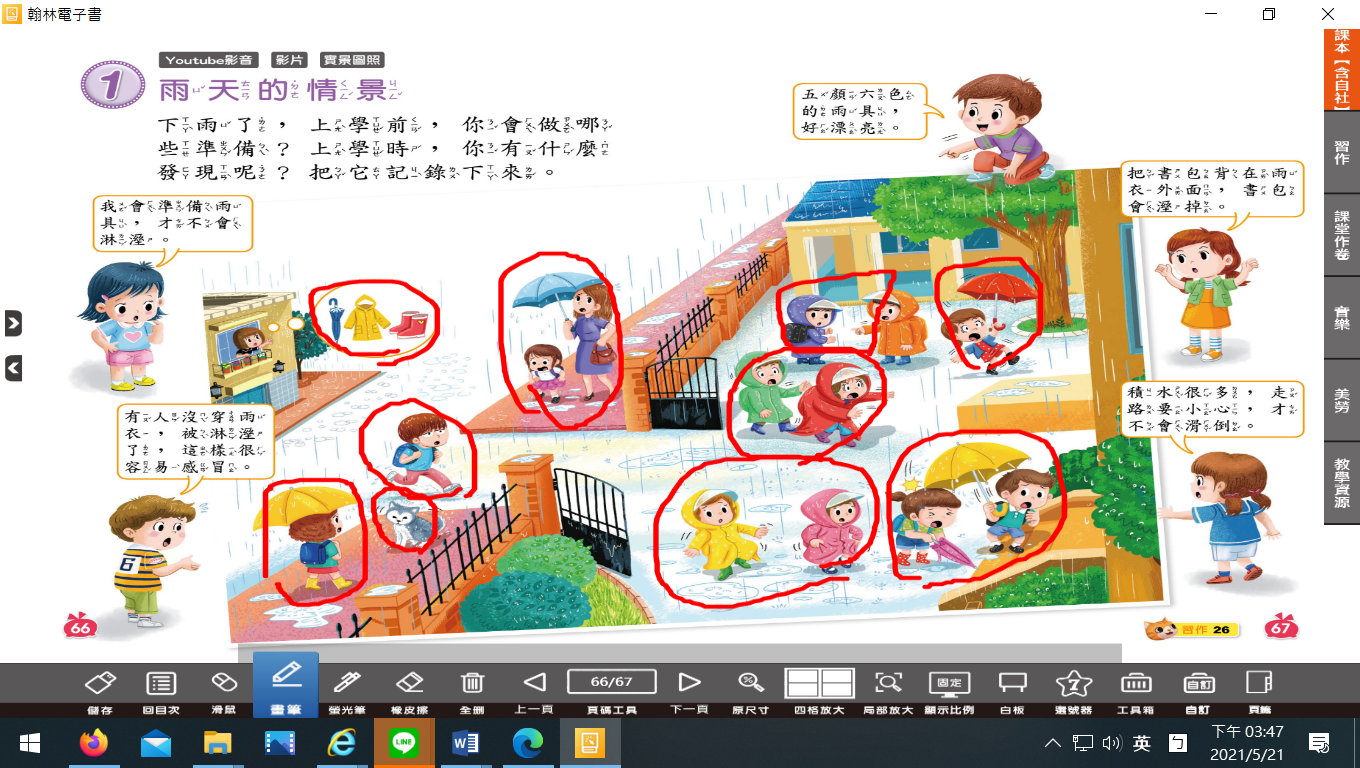 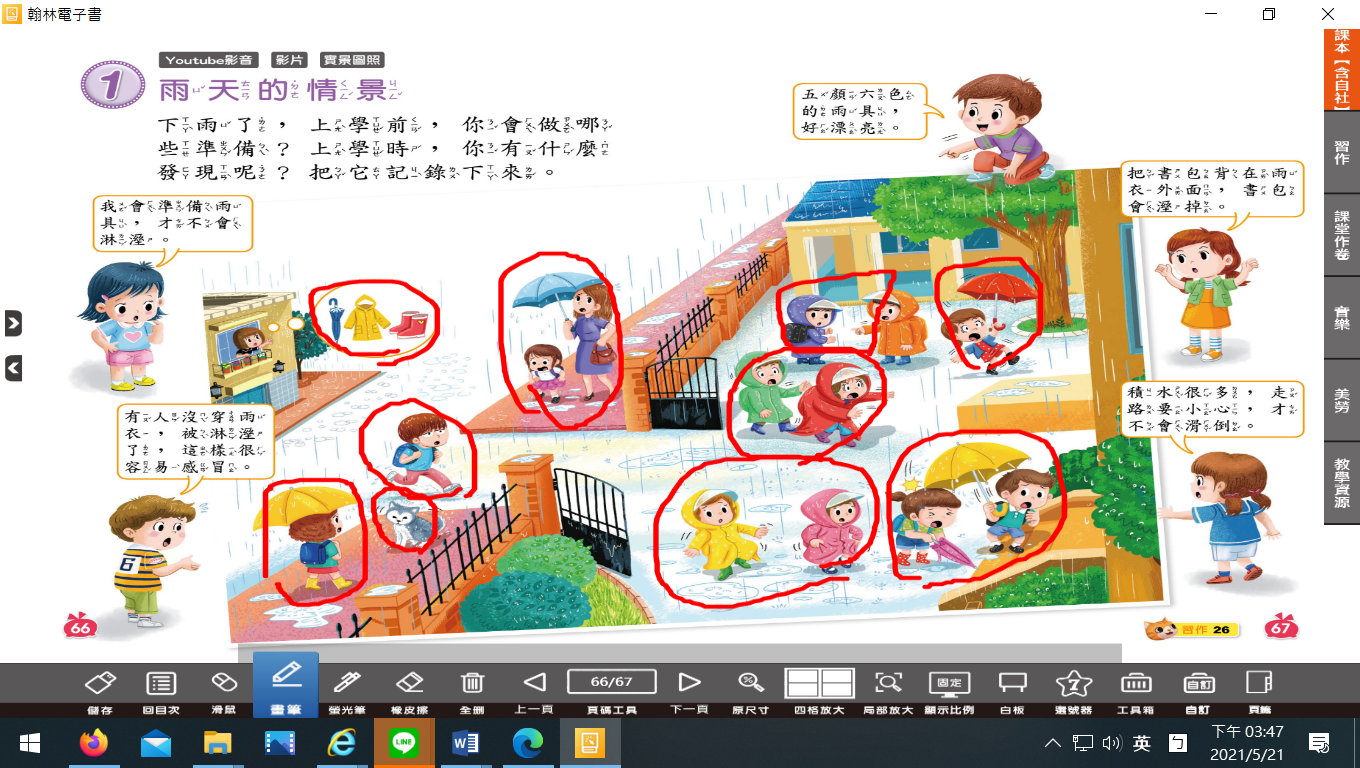 想想並說說看，雨天撐傘有什麼優點及壞處?
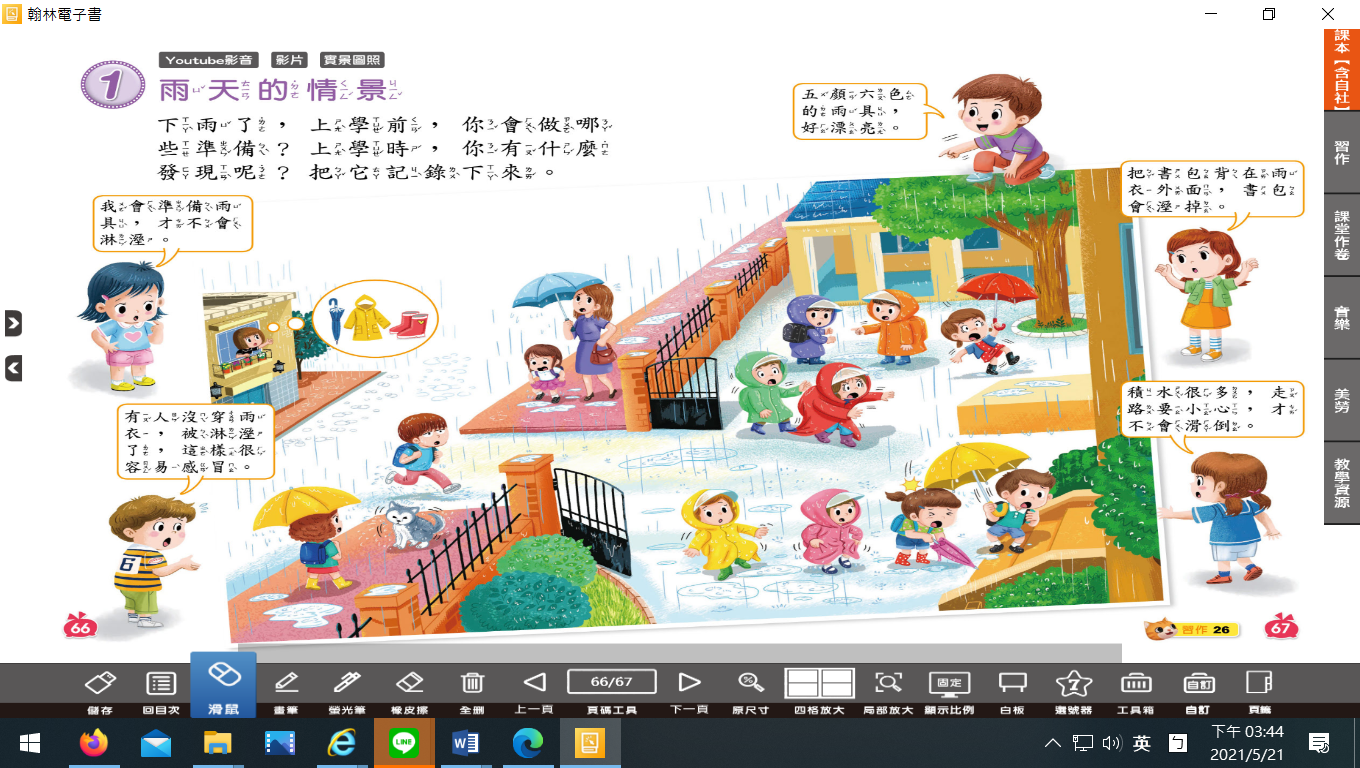 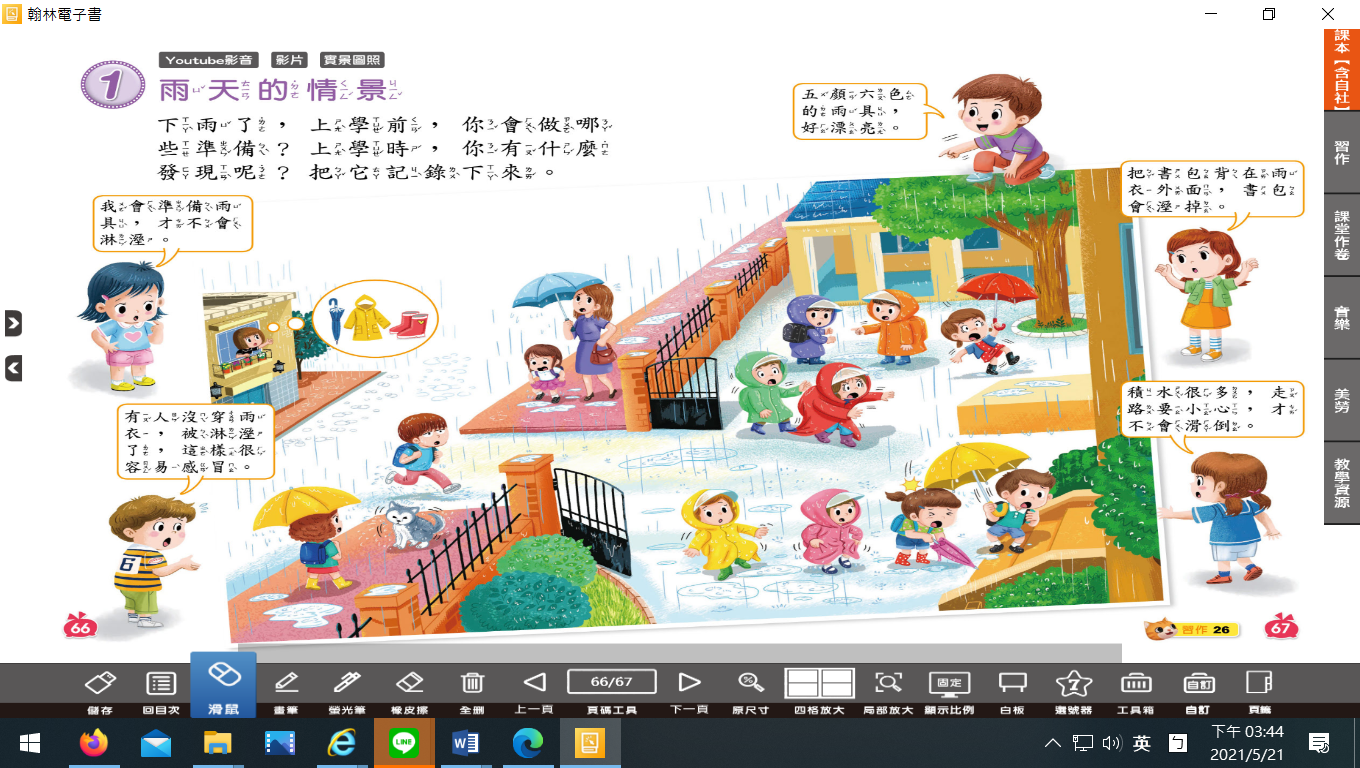 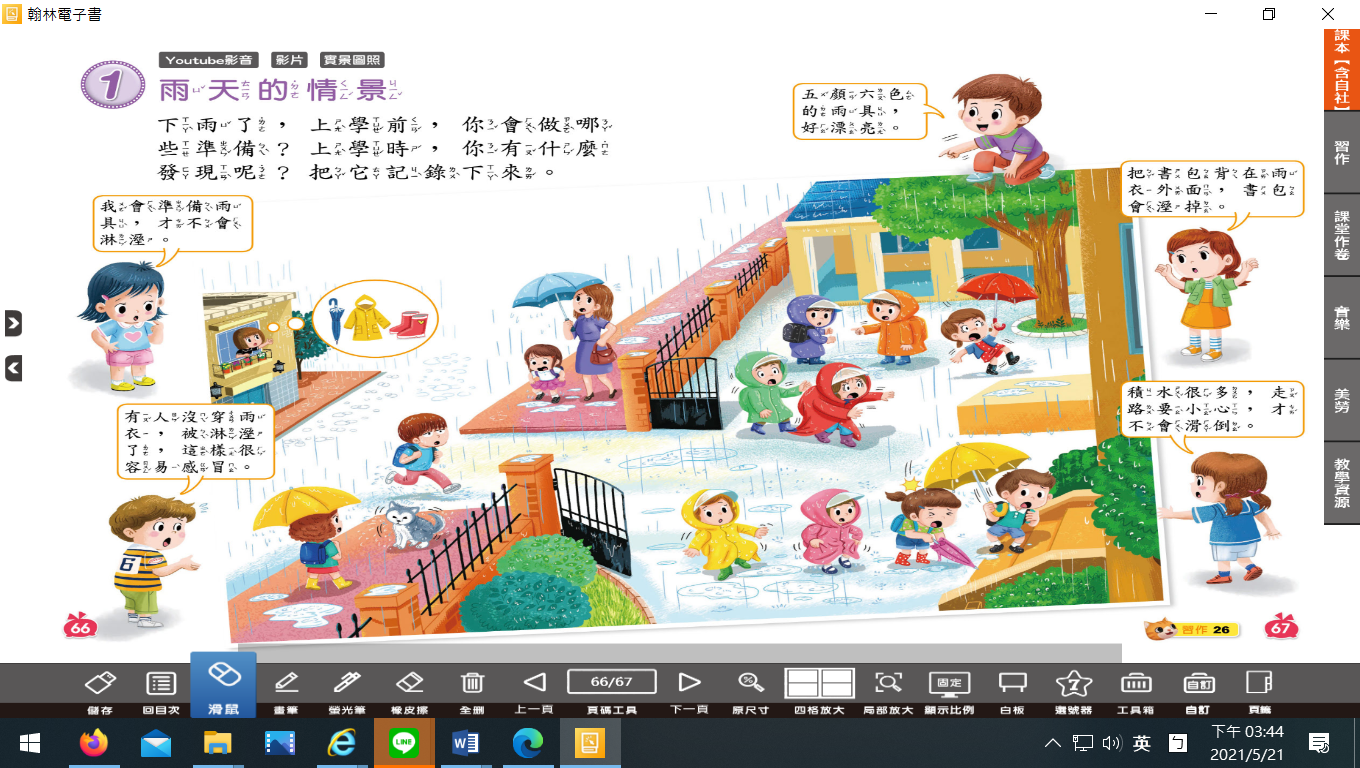 想想並說說看，雨天穿雨衣有什麼優點?
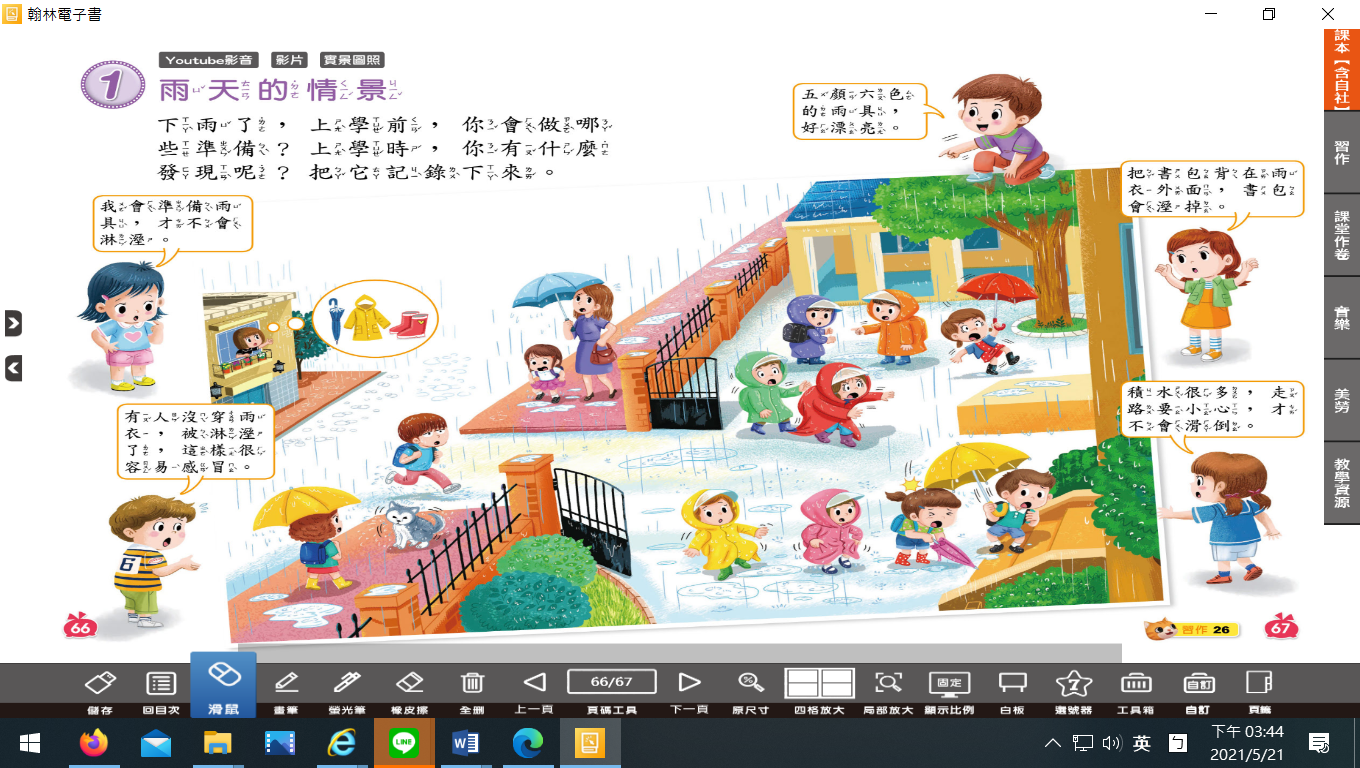 雨天你上下學時，要注意哪些呢?
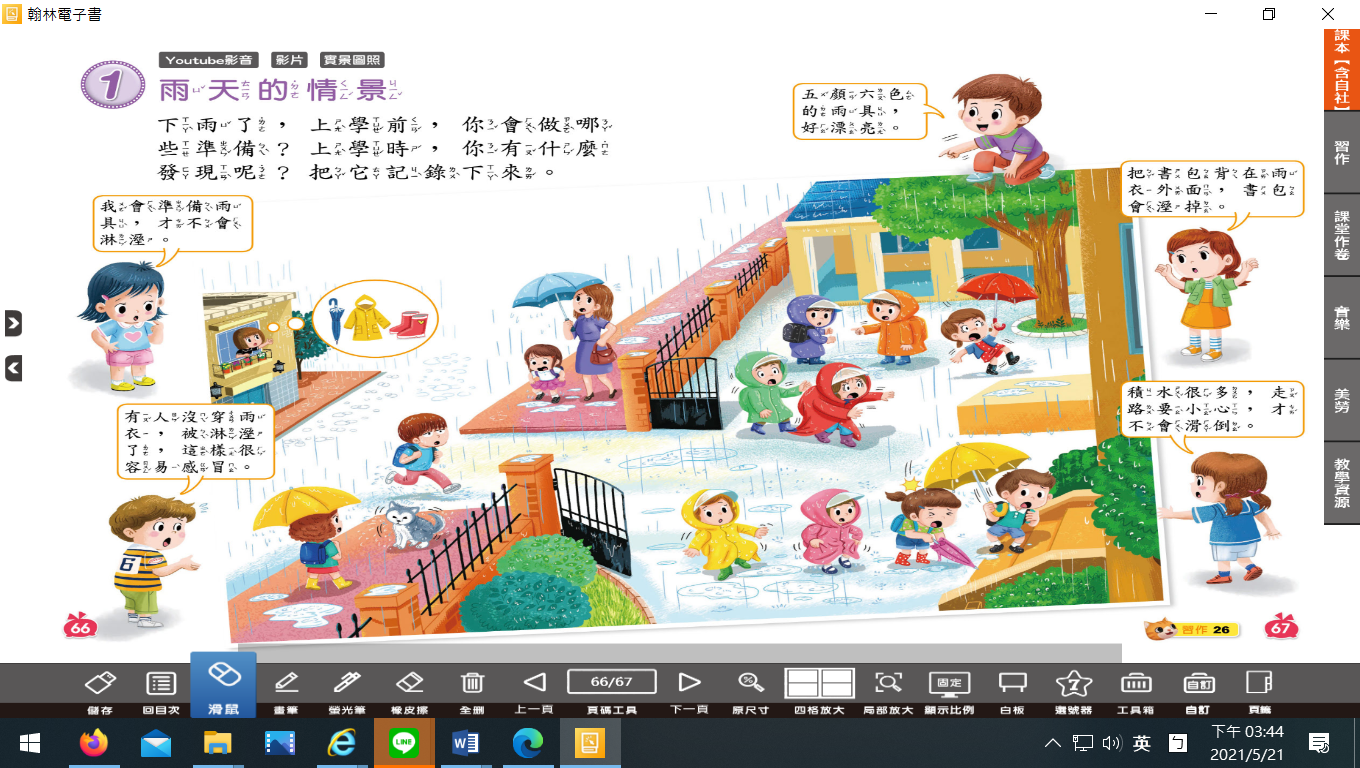 書寫習作26頁
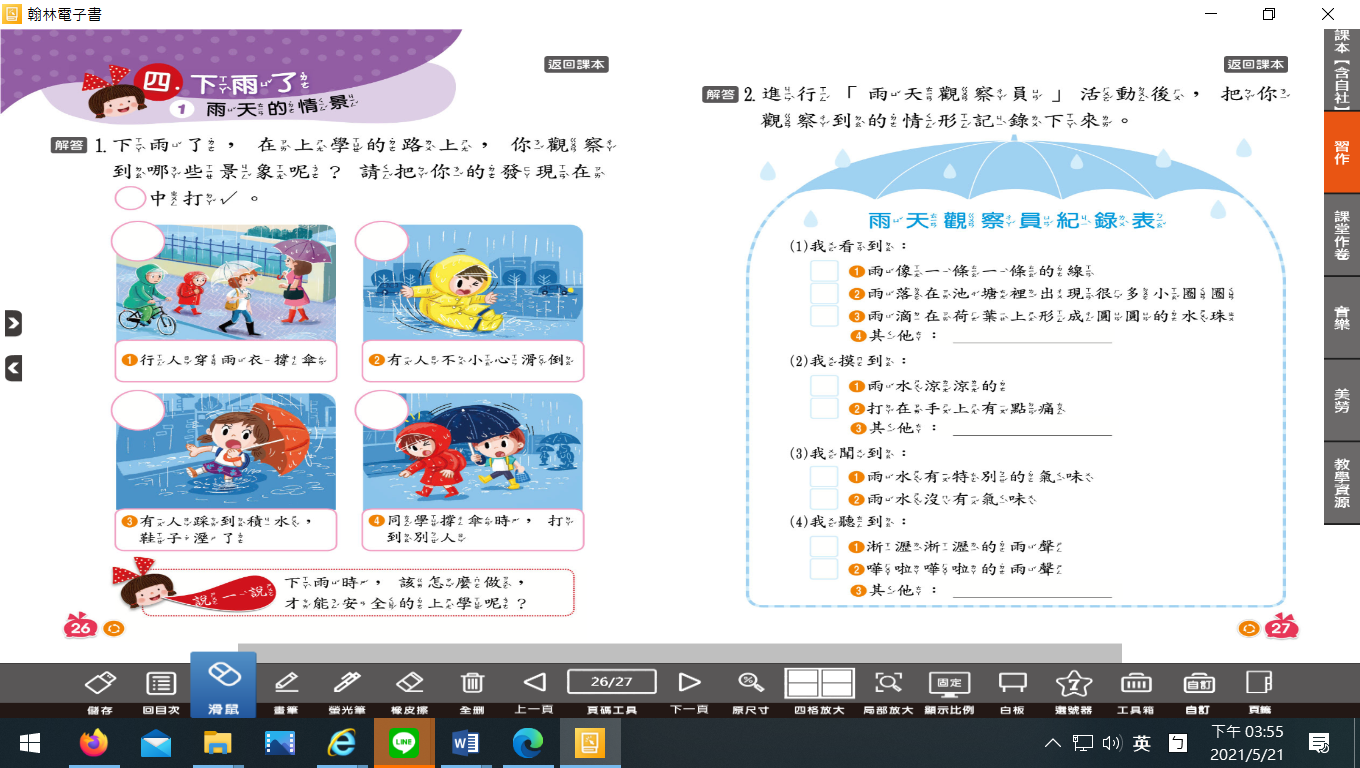 很棒，都寫對喔!
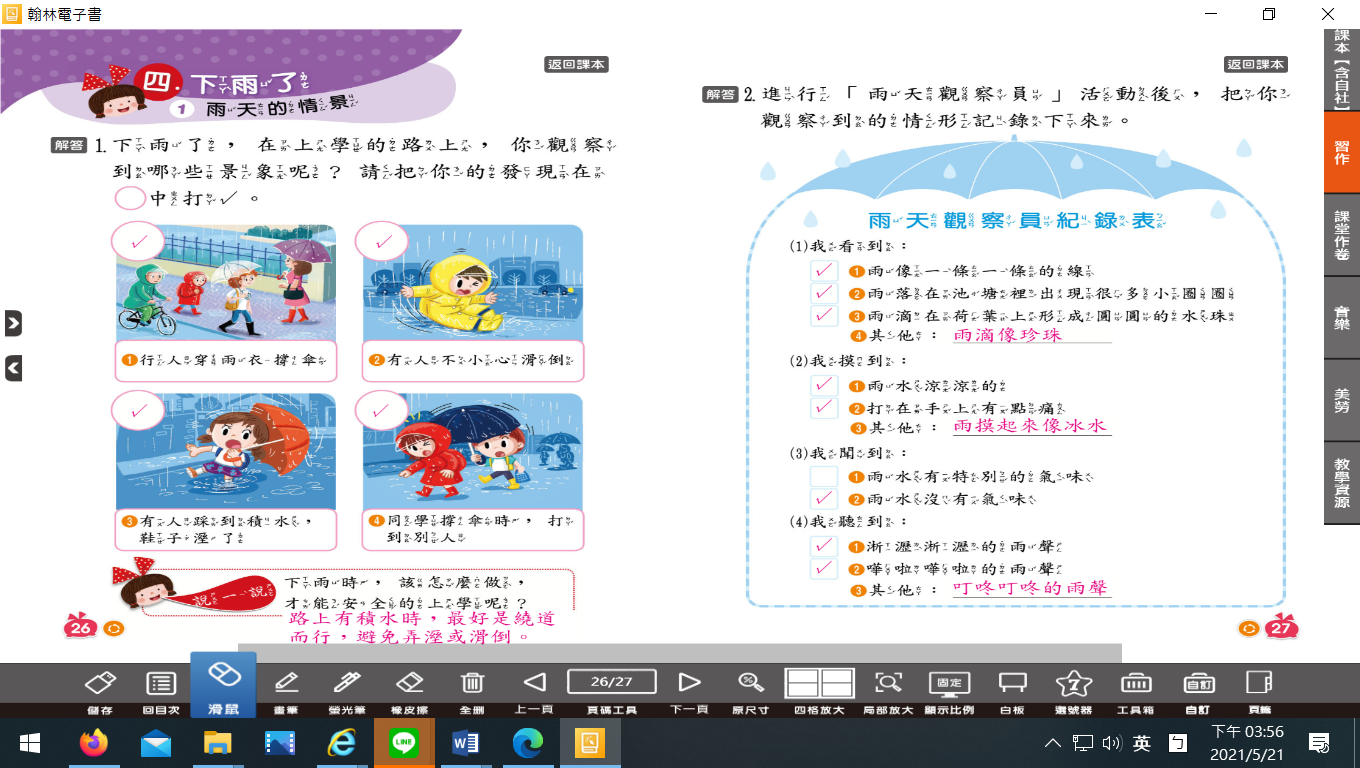 都很認真上課，下課。